The 24th Annual IRSPM Conference20th - 23rd April 2021, Public Management, Governance, and Policy in Extraordinary Times: Challenges and OpportunitiesEmergency Services Panel P07
How did the fire and rescue services in England respond to the COVID-19 pandemic?



Pete Murphy, and Katarzyna Lakoma
Nottingham Business School, Nottingham Trent University.
Introduction and Background
Legislation 
The Civil Contingencies Act 2004 and “declaration of an emergency”

Public Health (Control of Disease) Act 1984 and the new Coronavirus Act 2020.

Reasons
2004 has stricter procedures for control of the government by parliament

The devolved administrations (Scotland, Wales, N. Ireland) are responsible for their areas and can follow different strategies – wasn’t important as they took a short term view.
Purpose of the Paper
Explore how the 45 FRS in England responded to the COVID-19 pandemic

Examine their collaborations with the police, ambulance and other core services that comprise Local Resilience Forums (LRFs)

Undertake an interim evaluation of the first phase of the pandemic

Bring together lessons learned to disseminate and inform policy and practice going forward.
The quality and quantity of data on FRS performance declined significantly between 2010-2018

Study draws on 3 primary sources of evidence, 
An independent survey commissioned by the NFCC (March and September} 
COVID-19 ‘themed’ virtual inspections from HMICFRs (September and November)
C19 National Foresight Group - a cross-government and multi-agency 10 month task and finish group to  provide ”informed evidence rooted in practical strategy” for the long-term”

All 45 FRS co-operated in all three initiatives but all surveyed Key stakeholders
Evidence,  Data and Intelligence
FindingsA critical appraisal of the output of the 3 initiatives has been synthesised under 5 headings
Collaborative or collective actions across emergency responders

FRSs’ response and their response services

Prevention and Protection services

Support Services and support actions

The COVID-19 ‘Tripartite’ agreement
Strongly positive findings
LRF activity worked in a co-ordinated way, and LRF members effectively supported their communities
Strategic Coordinating Groups
Health chaired SCS 
FRS often took the Tactical Co-ordinating Group lead

Weaknesses or inadequacies (NFG)
Inadequate data/information/intelligence -to inform the decision makers at all levels.
Asymmetric imbalance in vertical power and communication flows
1. Collaborative actions
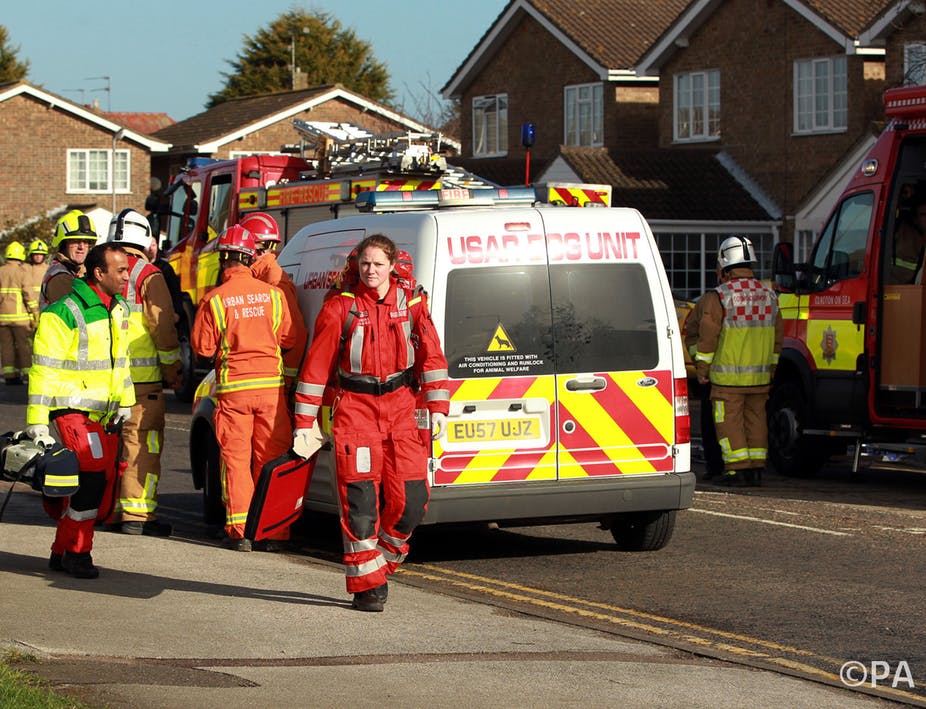 2. FRSs’ response and their response services
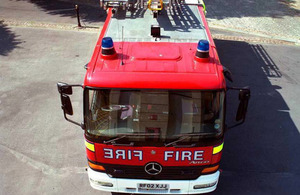 Strongly positive findings
“All services maintained their ability to respond to fires and other emergencies” 
Weaknesses or inadequacies (NFG)
Inadequate data/information/intelligence -to inform the decision makers at all levels.
Asymmetric imbalance in vertical power and communication flows
3.Prevention and Protection Services
Strongly positive findings
Innovation and collaboration surged –as it got longer so did the number scope scale of innovative and creative systems, processes, activities and services wanted to contribute
Safe and Well clinic in the waiting area of vaccination hubs
 
Weaknesses or inadequacies (NFG)
Business as usual impossible/P&P severely curtailed or stopped
Early days some self-imposed over-reaction
Strongly positive findings
Successful transition to working from home
Local digital transformation, procurement and the role of NFCC. 
Protection of staff from COVID-19 absenteeism reduced while presenteeism diminished

Weaknesses or inadequacies (NFG)
Progress on national reforms virtually ceased
Friction with emergency systems/structures becoming embedded
4.Support Services andsupport actions
Strong positive findings
Early rapid response initiative “helpful nationally saved a lot of effort”
14 areas agreed by May

Weaknesses or inadequacies (NFG)
Only 2/3 (disputed) after June until agreement ended in Jan 2021.
Unfitness for purpose not recognised early enough
Inflexible and counter productive towards the end
5.The COVID-19 ‘Tripartite’ agreement
Conclusions….and next steps
LRF and local SCS worked well, national leadership poor

Historical inadequacies meant data, information and intelligence poor at national and local level

Communications experienced asymmetrical flows - horizontal communications excellent vertical were very poor

Local delivery (working from home) and support services worked very well (digital transformation, procurement, innovation in P&P)

Tripartite Agreement outlived its usefulness

Next steps the vaccination phase
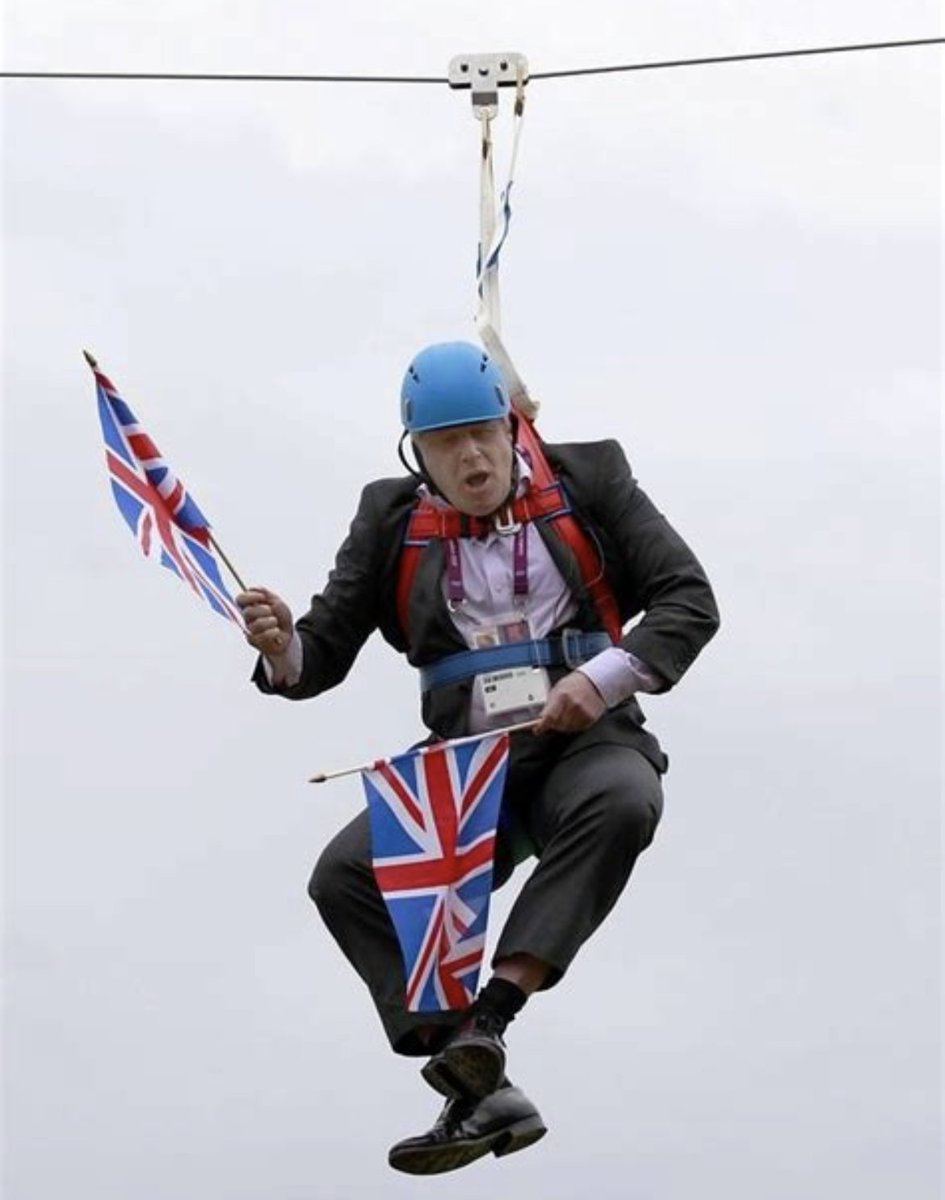 Thankyou for listening
Questions?